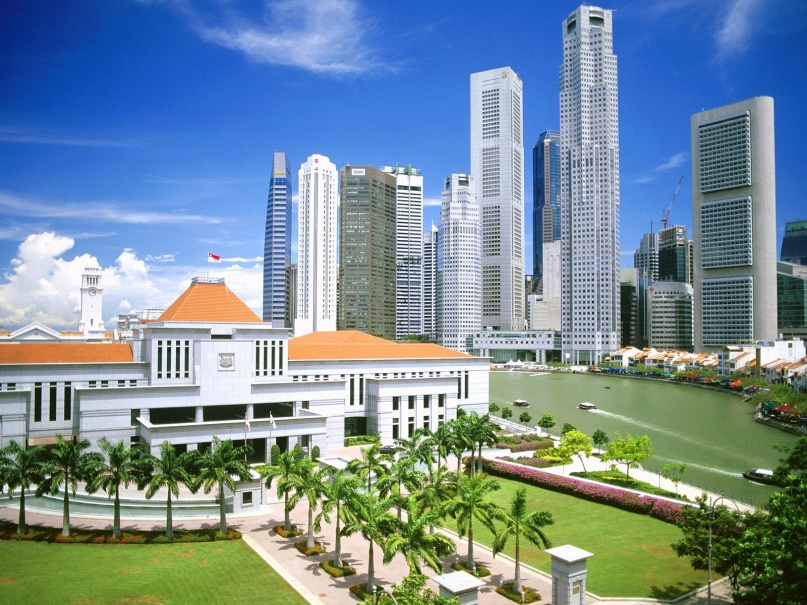 APSU Coding Camp
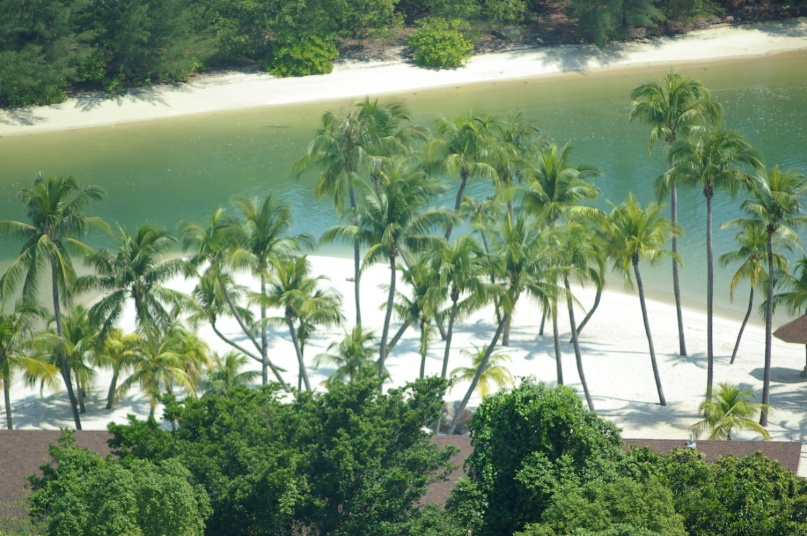 HTML / CSS / JavaScript (Optional)
Instructors
Jason Casebier
Jacob Horstman
1-min Self Introduction
Your name 
What do your friends call you? (short name)
Why are you here? What do you want to learn?
Your Web development experience (tools used)
Personal interests and hobbies